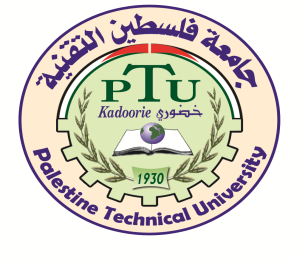 كلية الأعمال والاقتصاد
قسم العلوم المالية
التسويق المصرفي – الفصل الثاني: البيئة التسويقية للمصارفد. محمد احمد سيد احمد
الفصل الصيفي: 2024-2023
المحاضرة الأولى : 2024-07-28
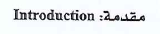 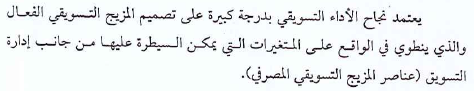 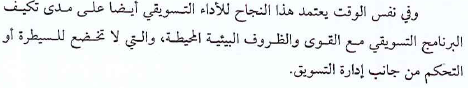 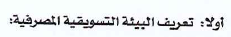 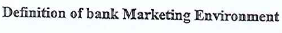 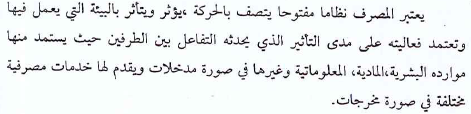 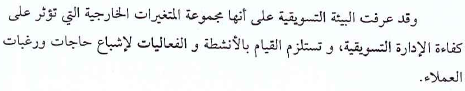 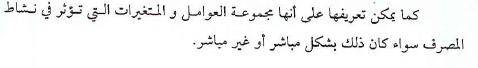 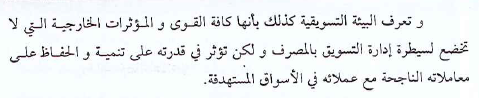 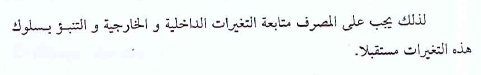 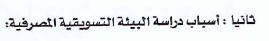 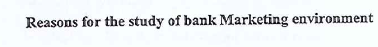 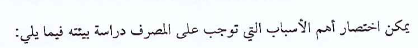 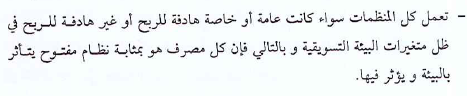 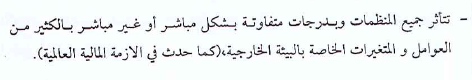 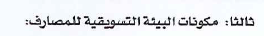 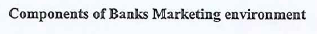 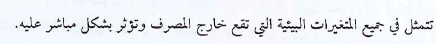 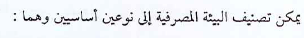 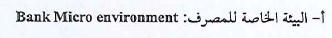 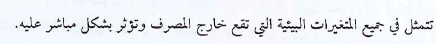 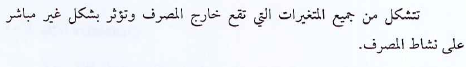 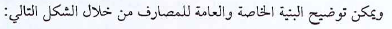 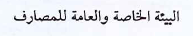 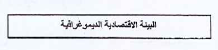 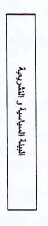 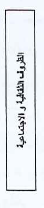 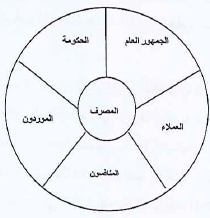 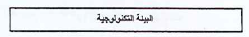 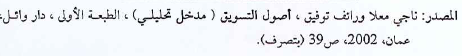 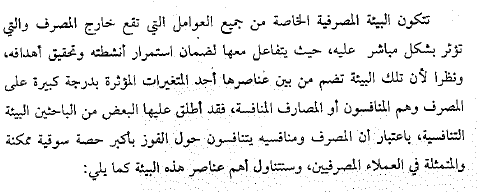 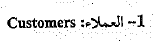 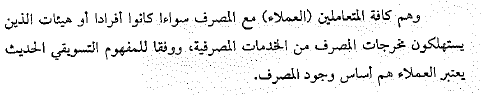 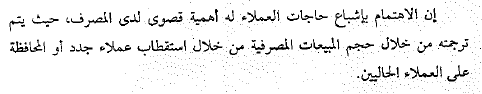 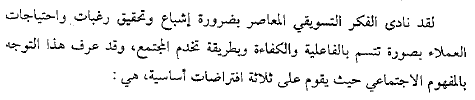 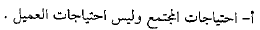 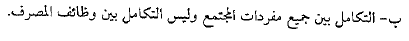 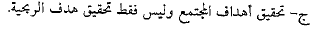 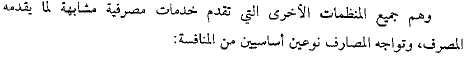 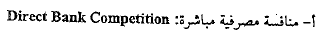 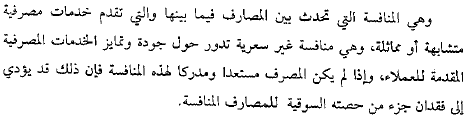 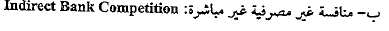 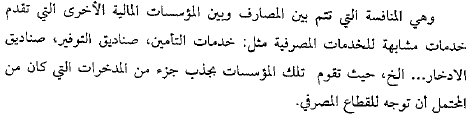 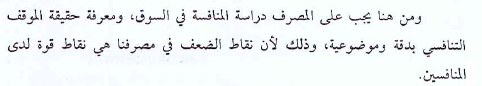